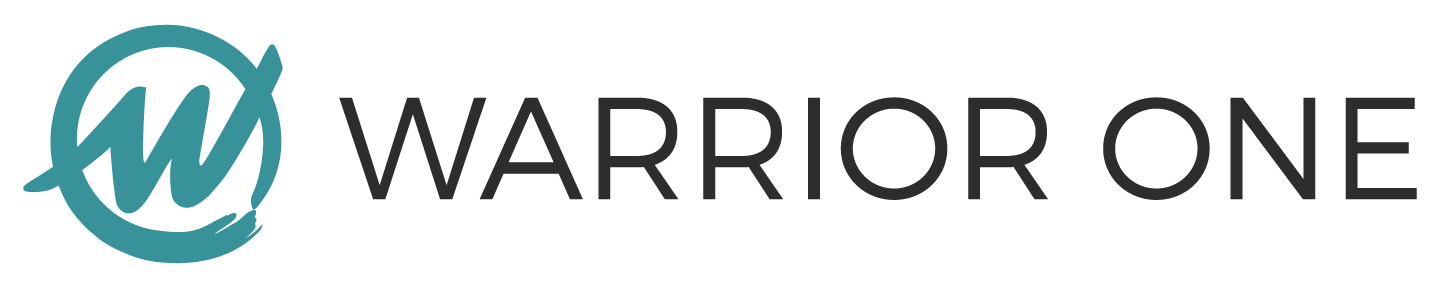 Mindfulness for the Legal Mind:
Practical Tips for How to be Happy 
In Law School & Beyond
Judi CohenBerkeley Law, Warrior One
Judi@WarriorOne.com
©2021 Warrior One LLC
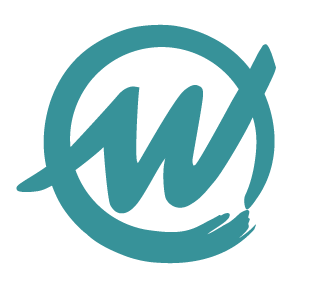 Realities of the Law
(and World)
Overwhelm
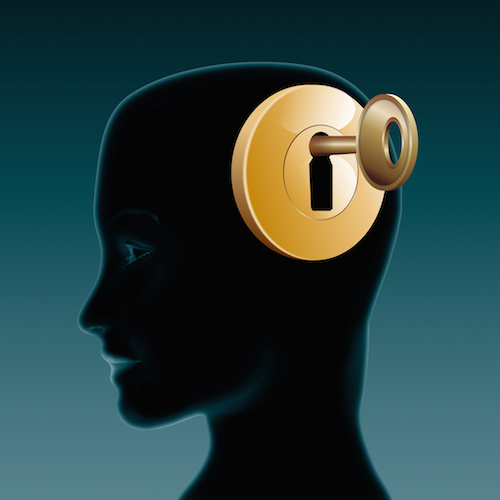 Perfectionism
Reactivity
Living Surrounded by Conflict
©2021 Warrior One LLC
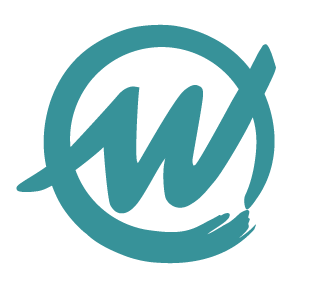 Mindfulness:

Present moment awareness,
With courage and grace,
Without wishing things were other than they are.
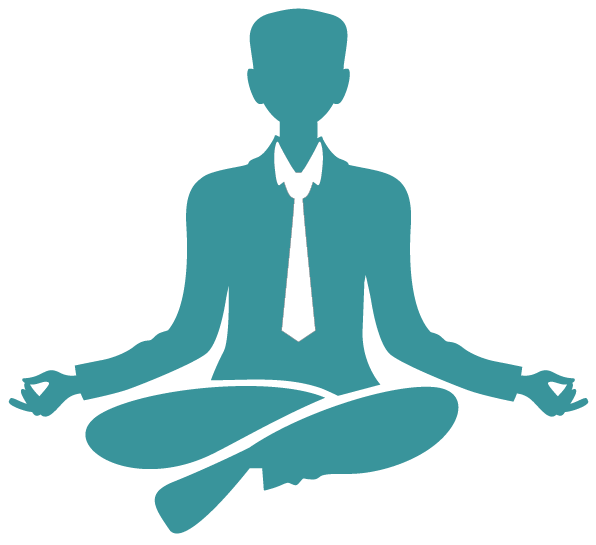 ©2021 Warrior One LLC
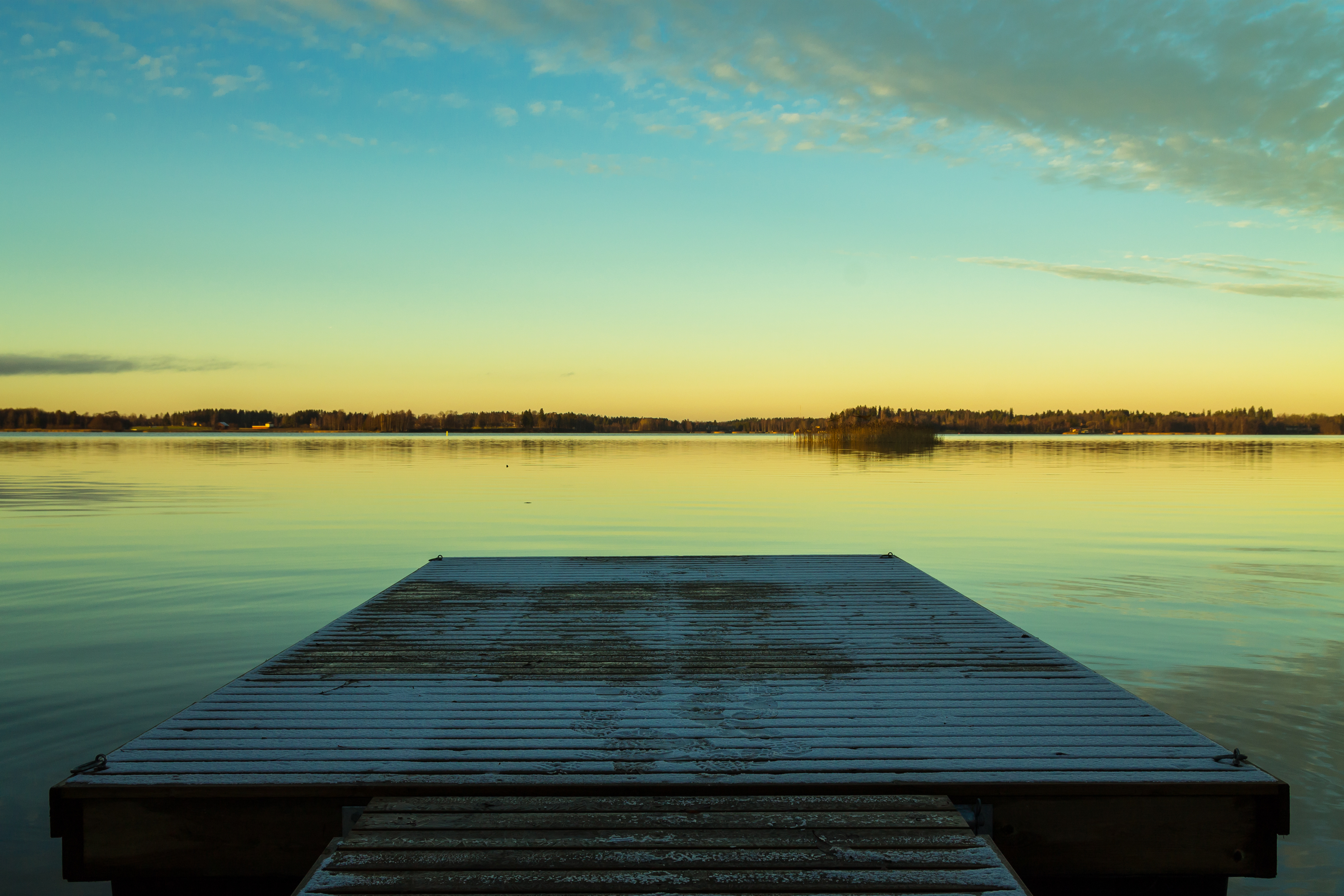 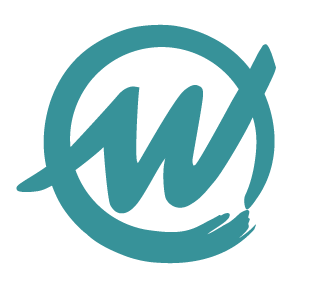 Solitary Practice: Kind Attention
Comfortable, dignified, posture
Attention to breath or sound
Kindness toward whatever arises
©2021 Warrior One LLC
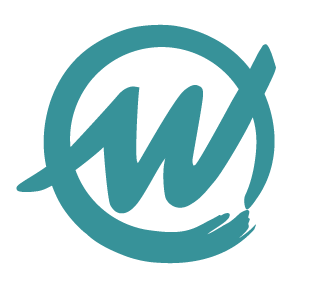 Portable Practice: S.T.O.P.
S.T.O.P.
Stop
Take a breath
Observe
Proceed
©2021 Warrior One LLC
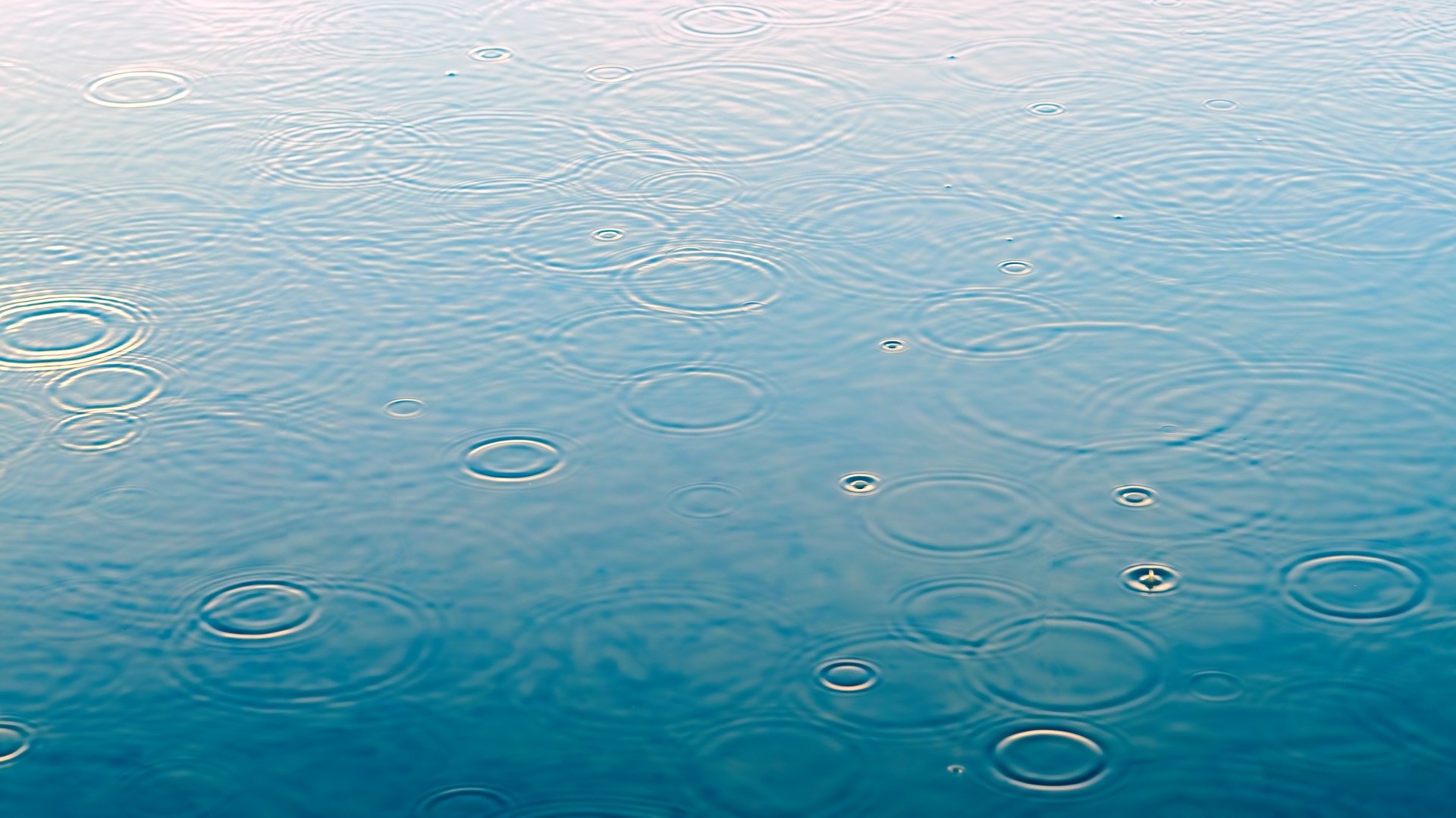 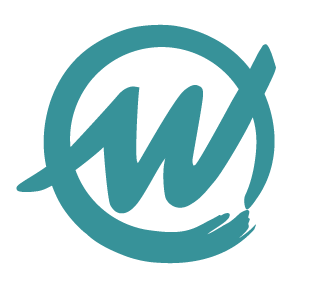 Portable Practice: R.A.I.N.

Recognize, Accept, 
Investigate, Not Alone
©2021 Warrior One LLC
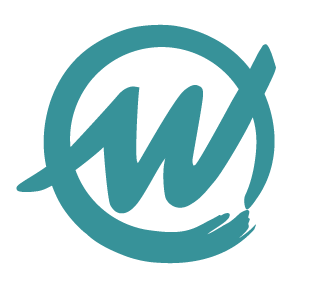 Solitary Practice: Wisdom

Intend to Cause No Harm 
Remember Interconnection
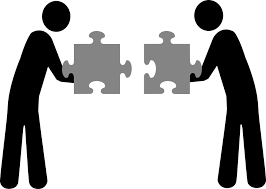 ©2021 Warrior One LLC
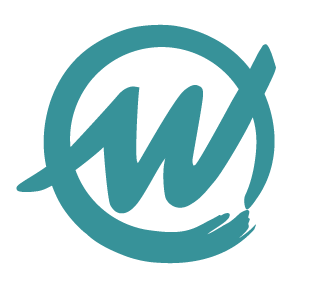 Portable Practice:
Connection
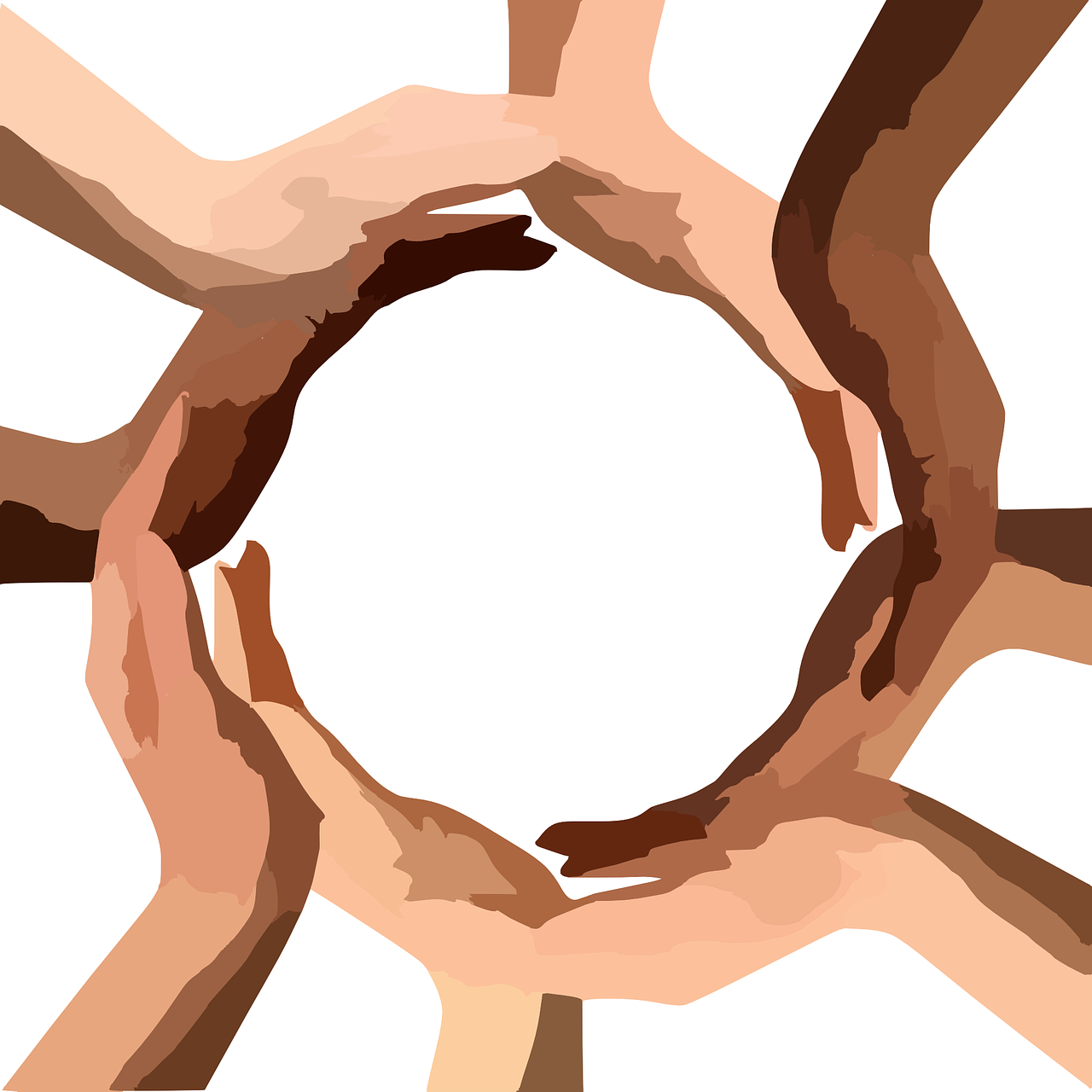 Get three people in your line of sight
Wish them well
Repeat 3x/day
©2021 Warrior One LLC
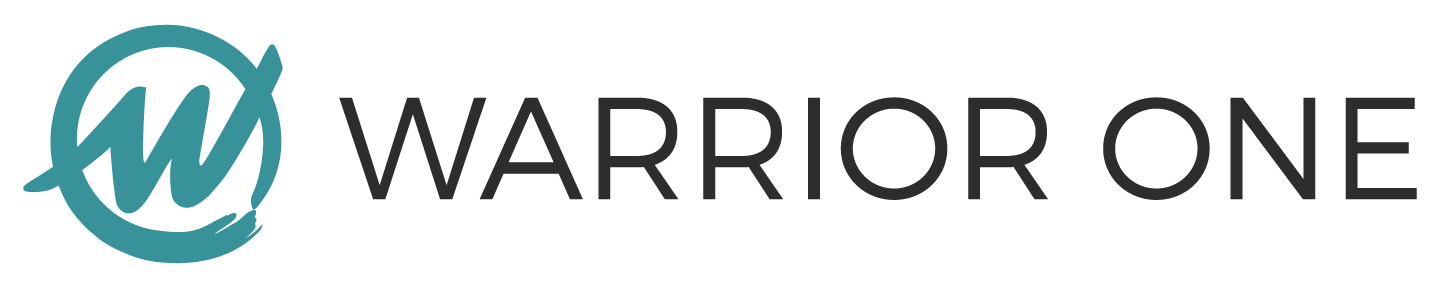 Mindfulness for the Legal Mind

WarriorOne.com
Judi@WarriorOne.com
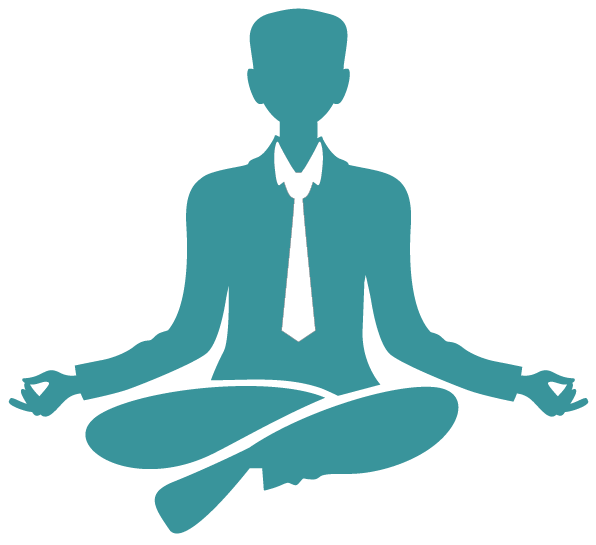 ©2021 Warrior One LLC